Intellectual Property on the Web
COMP1202 Web Infrastructure
Dr Heather Packer – hp3@ecs.soton.ac.uk
“On one hand information wants to be expensive, because it's so valuable.  The right information in the right place just changes your life, on the other hand information wants to be free because the cost of getting it out is getting lower and lower all the time.  So you have these two fighting against each other"  
Steward Brand, 1984
Intellectual Property
“Nonphysical property that stems from, is identified as, and who value is based on an idea or some ideas”

"Only the concrete, tangible, or physical embodiments of the idea are protected by intellectual property law"
Types of IP Rights
Types of IP Rights
Copyright
Protects:
Original literary, dramatic, musical, and artistic works
Sound recordings, films, broadcasts and cable transmissions
The typographical arrangement of published editions
Copyright
Copyright gives five exclusive rights to the owner of the copyright.  The right to:
Copy the work
Issue copies to the public
Perform, play or show the work to the public
Broadcast the work or transmit on a cable service
Make an adaptation of the work
Who owns the Copyright?
Copyright is owned by the author(s) of the work
An employer owns the copyright if the author created the work in the course of employment
Independent contractors own the copyright unless agreed otherwise
Copyright can only be transferred in writing
Copyright does not need to be registered
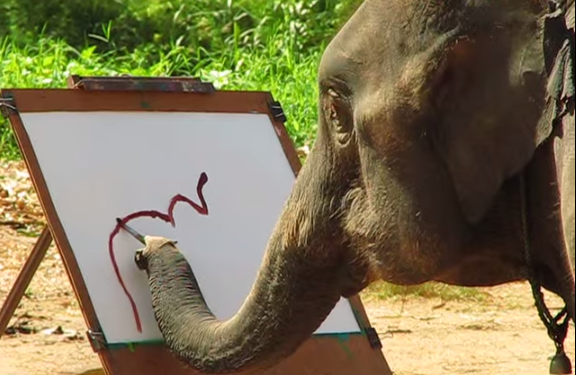 Infringement
Primary infringement is anyone who, without consent, does any of the five things that are the exclusive right of the owner of the copyright 
Primary infringement is purely a civil matter

Secondary infringement occurs when an infringement is performed knowingly and in the course of business
Secondary infringement can be a criminal offense
Infringement Nation
He describes a day in the life of an a law-abiding American who infringes on the copyrights of:
20 emails
3 legal articles published online
an architectural rendering 
a poem 
five photographs
an animated character which is tattooed on his arm,
a musical composition 
a painting 
fifty notes and drawings 
Assuming that full enforcement of rights by copyright holders he would be liable for $12.45 million
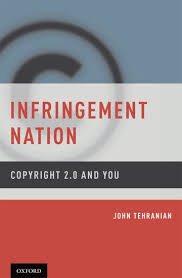 Exceptions and Limitation
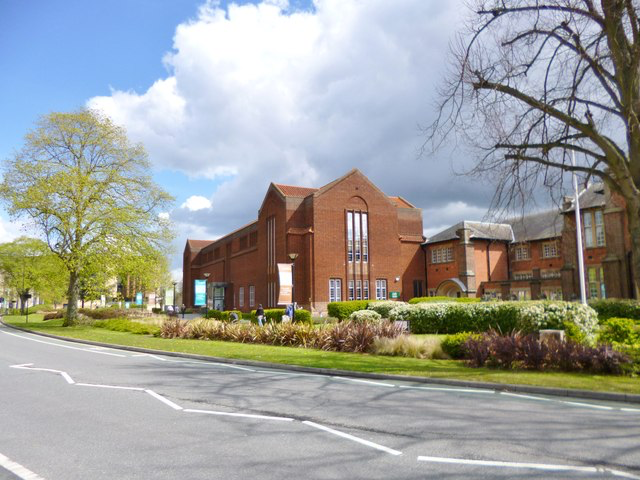 the reproduction of works for blind and disabled persons
the libraries and archives can preserve copy and distribution protected works
“first rule of sale” 
once a copyright owner sells you a legal copy of a book then they no longer have control over the distribution right of that particular copy
© Copyright Mike Faherty and licensed for reuse under this Creative Commons Licence.
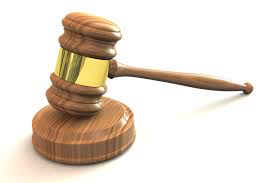 Copyright and Fair Use
US has Fair Use exception
Determined by the courts
Difficult to prove fair use
Database Rights
Database rights only arise where the maker of the database has invested substantially in obtaining or verifying data from independent sources
Investment in actually creating data which forms part of a database will not automatically result in a database right
Databases can be subject to copyright if a database is the author’s “own original intellectual creations”
Database rights are independent of copyright
A new set of rights are created each time a database is substantially modified
	“substantial investment in obtaining, verifying or presenting the contents of the database”
Owners can object to the copying of substantial parts of their database, even if data is extracted and reconstructed
Database rights under the EU are created automatically
Rights last for 15 years
Trademark Rights
Trademark Rights is a type of IP 
Recognisable logo, sign or expression which makes products or services identifiable
The trademark owner can be an individual, business organization, or any legal entity
Trademarks may be located on packages, labels, and or products 
Or on websites, downloads, or files
Registered Trademark
Non Registered Trademark
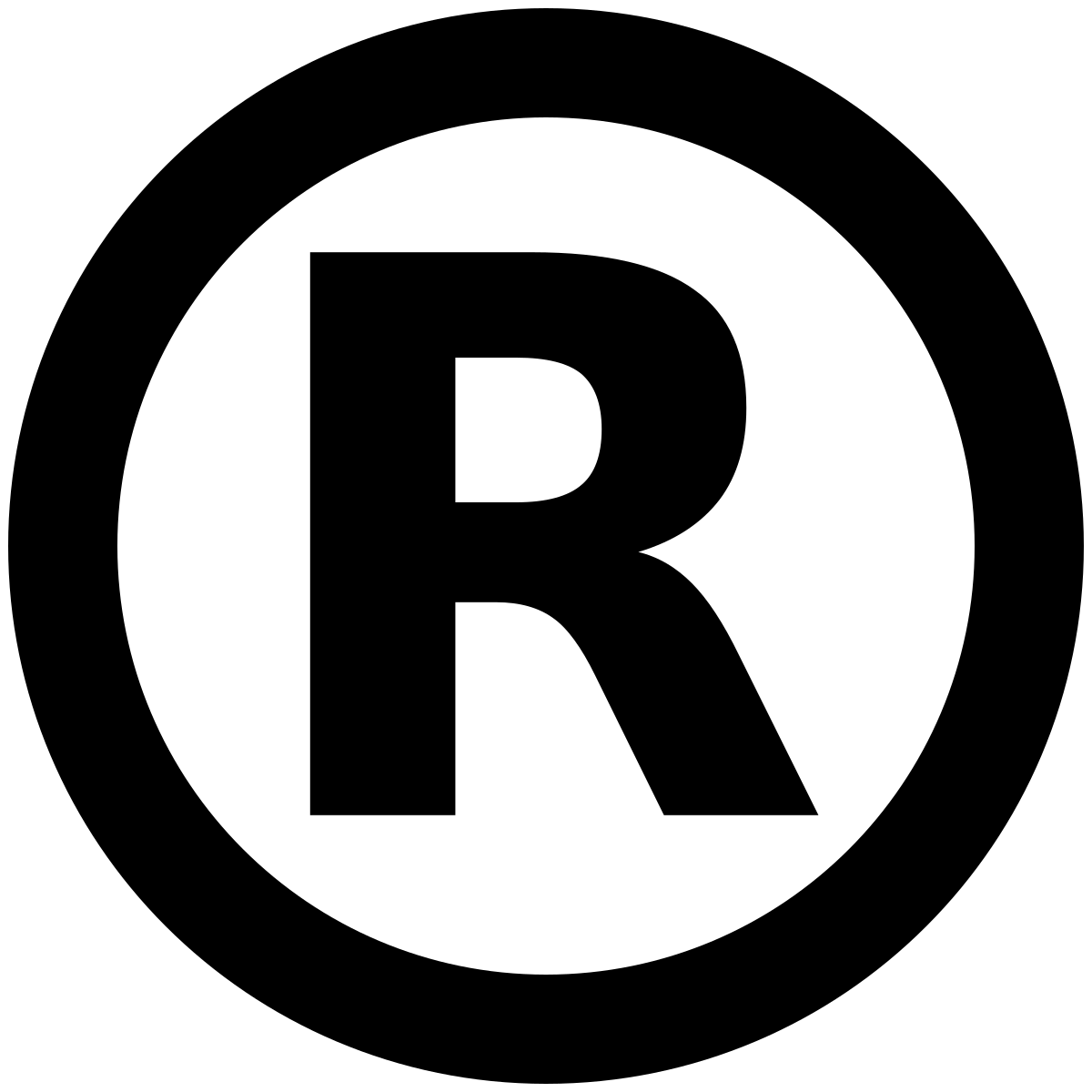 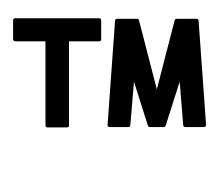 Trademark Rights
Web domains can be trademarked
Cyber squatting is registering a domain name with no legitimate reason other than to benefit from another's good reputation
Cyber squatters profit from the trademark by either:
Making money from the trademark, trafficking users to unrelated material
Selling the trademarked domain at an inflated price
In the US through arbitration, if you can show that:
Someone registered a web address with your trademark in it
Registered the web address with the sole purpose of making money
No legitimate reason for the site to be using the trademark
Trademark Rights
Twitter
Forbids selling usernames
Forbids the impersonation of a person that is non-parody
Prevents identify confusion with verified accounts with insignia
Facebook
Reserves the right to claim usernames on the website if they infringe on trademark
Owners are responsible for reporting
Requires mobile phone verification
Learning Outcomes
Identify the most relevant rights to the web:
Copyright
Database Right
Trademark
Evaluate and identify what elements on the Web can be protected by IP
Argue why copyright isn’t suited to modern lifestyle